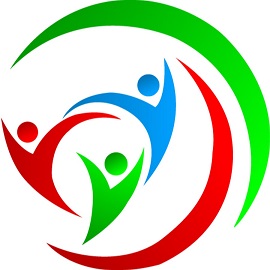 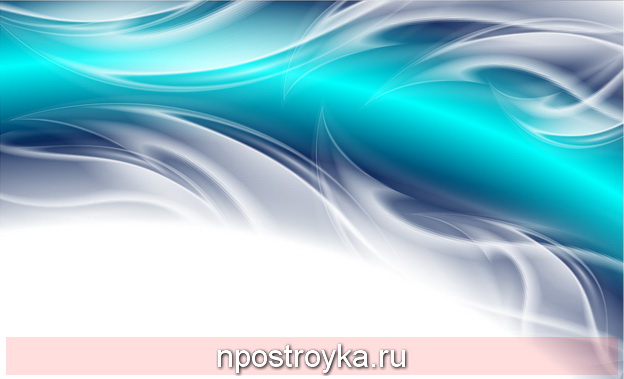 Конкурс педагогического мастерства 
«Педагог – дошкольник – 2020»
ФИТНЕС - ТЕХНОЛОГИИ В ФИЗИЧЕСКОМ РАЗВИТИИ ДЕТЕЙ ДОШКОЛЬНОГО ВОЗРАСТА
Баландина Татьяна Анатольевна, 
инструктор по физической культуре
 муниципальное автономное дошкольное образовательное учреждение города Костромы «Детский сад № 76»
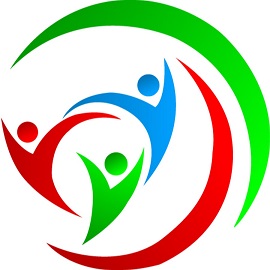 Движение является важным и характерным свойством существования жизни. Посредством движения осуществляются все другие функции, и в этом его превосходство.

Мария Монтессори
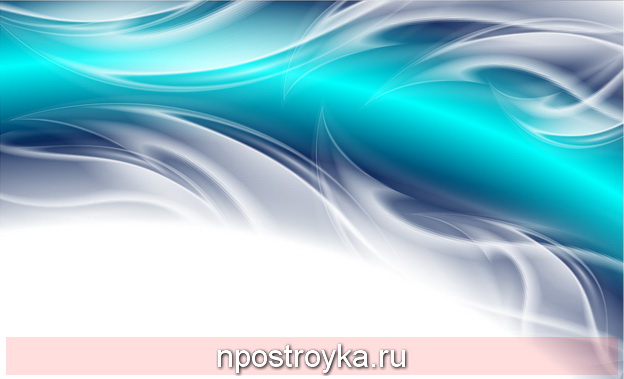 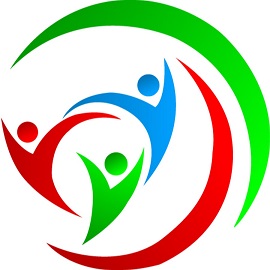 Государственная стратегия развития воспитания в Российской Федерации
Формирование у подрастающего поколения отношения к своему здоровью и потребности в здоровом образе жизни; формирование в детской и семейной среде системы мотивации к активному и здоровому образу жизни, занятиям физической культурой и спортом, развитие культуры здорового питания
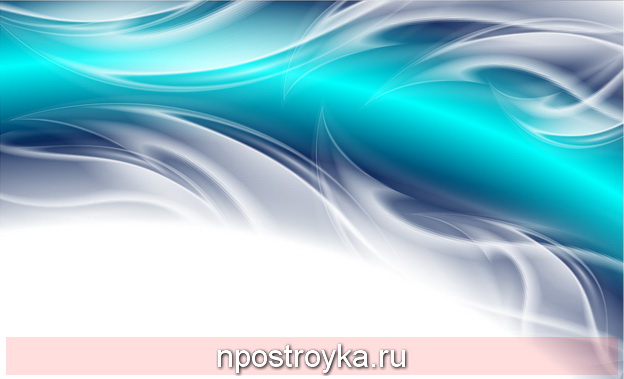 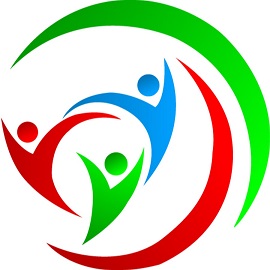 Федеральный государственный образовательный стандарт ДО
ОО «Физическое развитие»
приобретение опыта в двигательной деятельности детей, в том числе связанной с выполнением упражнений, направленных на развитие таких физических качеств, как координация и гибкость;
формирование начальных представлений о некоторых видах спорта, овладение подвижными играми с правилами; становление целенаправленности и саморегуляции в двигательной сфере; 
становление ценностей здорового образа жизни, овладение его элементарными нормами и правилами.
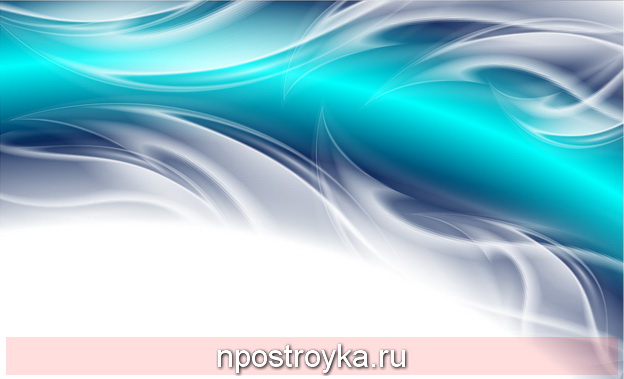 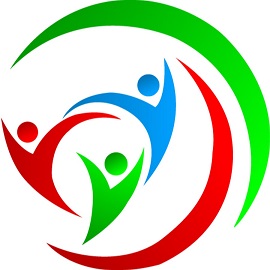 «Фитнес» — происходит от англ. Гл. «to be fit» (быть в форме, соответствие) — деятельность, направленная на повышение уровня здоровья, предполагает множество видов физической активности.
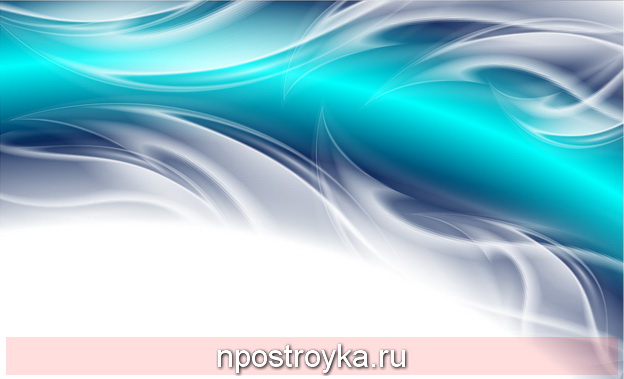 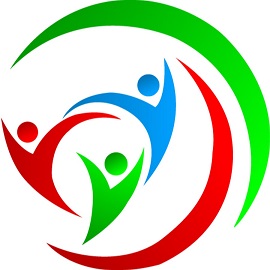 Признаки инновационности
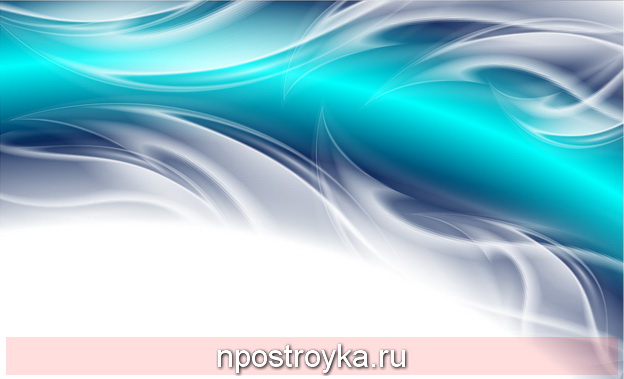 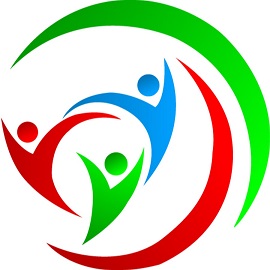 Самообразование
Теория и методика физической культуры дошкольников под ред. С.О. Филипповой, Г.Н. Пономаревой.
Малыши на мячах – Т.В. Леченкова, О.Ю. Сверчкова 
Двигательный игротренинг -  А.А. Потапчук, Т.С. Овчинникова;
Фитбол-аэробика  –  Е.Г. Сайкина, С.В. Кузьмина
Учебное пособие «Детский фитнес» В. Левицкий, И.Шиврина и др. 
Обучение на основе движения. Методические рекомендации для специалистов образования и родителей.  Под редакцией А.В. Бояринцевой.
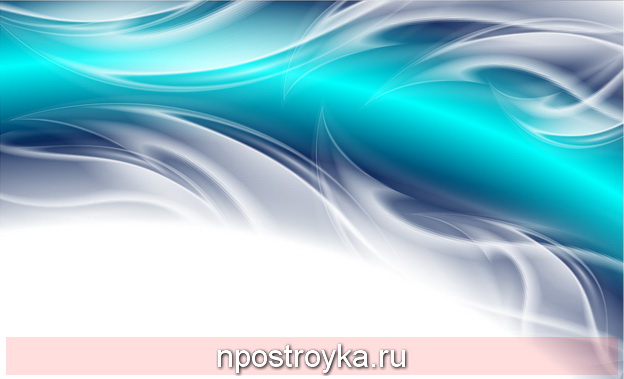 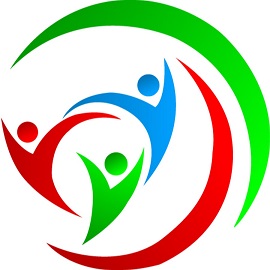 Самообразование
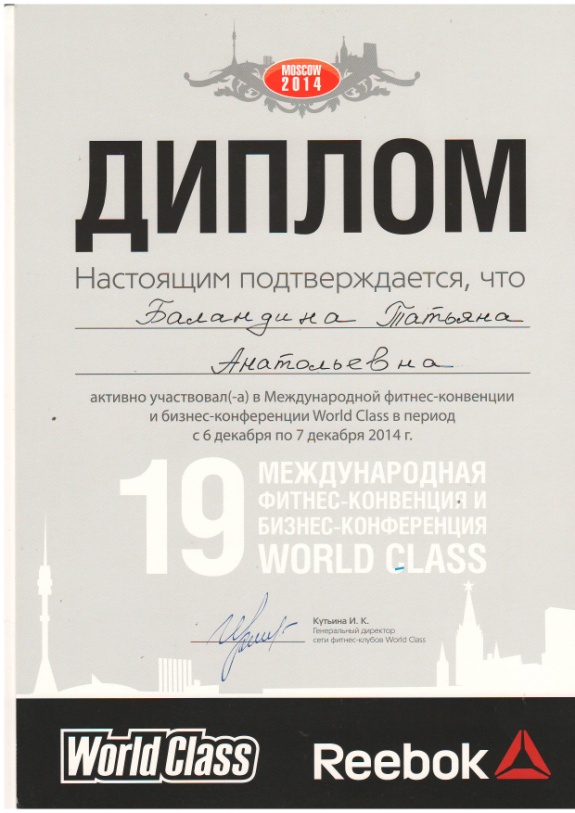 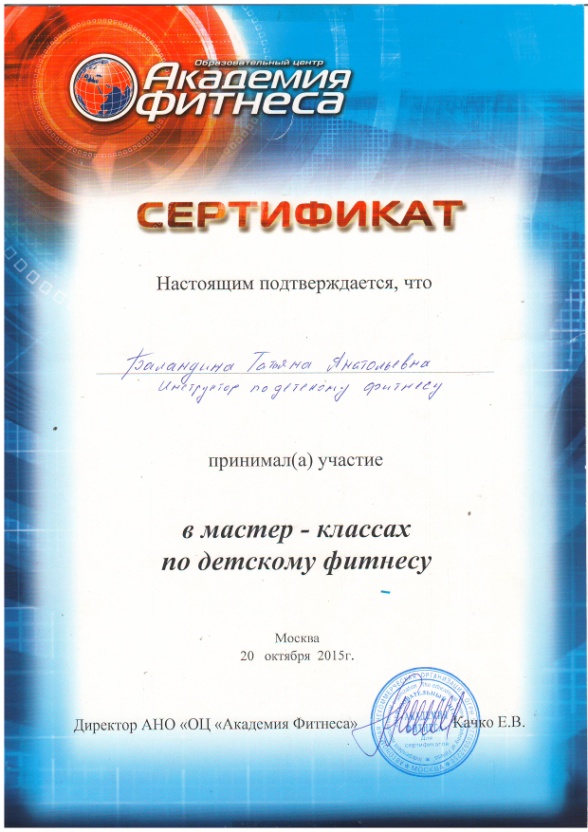 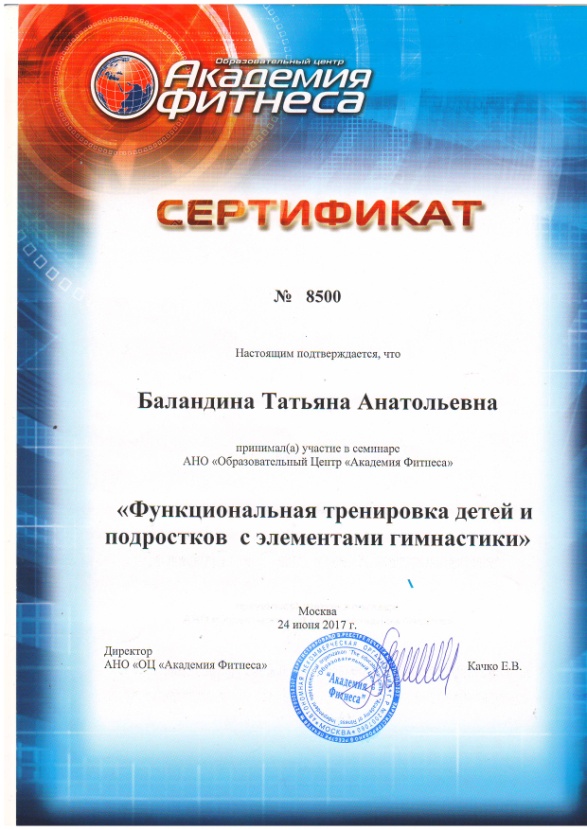 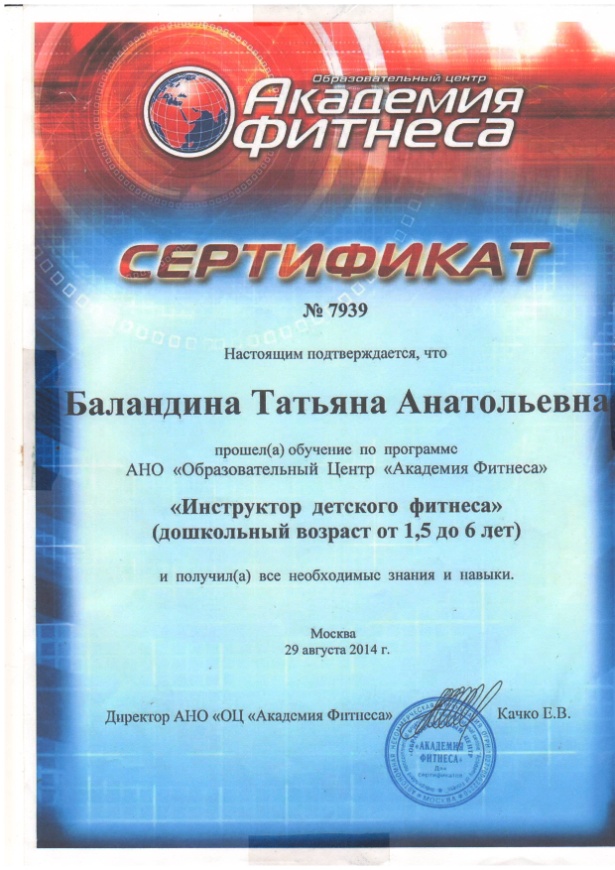 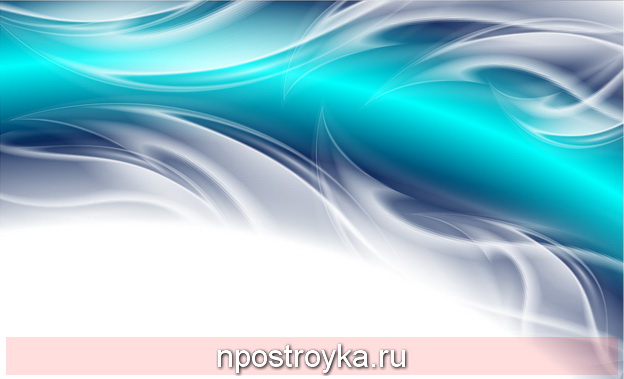 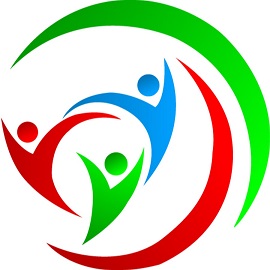 Цель
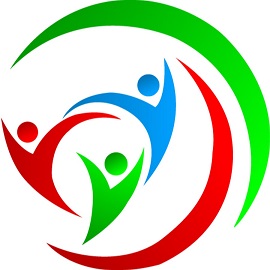 сохранение и укрепление здоровья детей, повышение уровня двигательной активности, совершенствование физического развития путем внедрения фитнес-технологий в занятия по физической культуре.
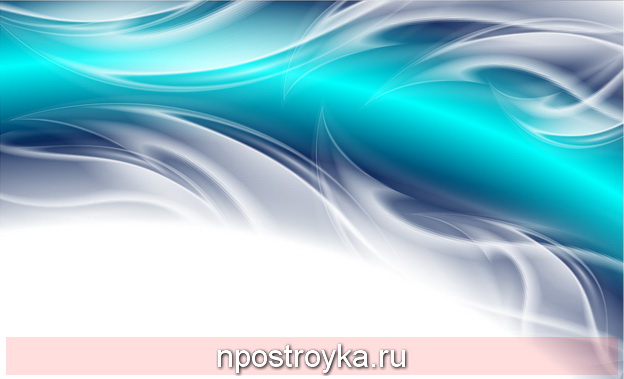 ОЗДОРОВИТЕЛЬНЫЕ
развивать опорно-двигательный аппарат;
развивать мышечную силу, гибкость, выносливость, быстроту, координационные способности, функции равновесия, вестибулярную устойчивость;
формировать навык правильной осанки и профилактика плоскостопия;
способствовать укреплению сердечно-сосудистой, дыхательной и нервной систем
Задачи
ОБРАЗОВАТЕЛЬНЫЕ
формировать правила безопасности; обогащать двигательный опыт детей; способствовать формированию основных двигательных навыков;
содействовать развитию чувства ритма, музыкального слуха, памяти, внимания;
развивать творческие способности, познавательную активность;
способствовать развитию интереса и потребности к занятиям физ. упражнениями
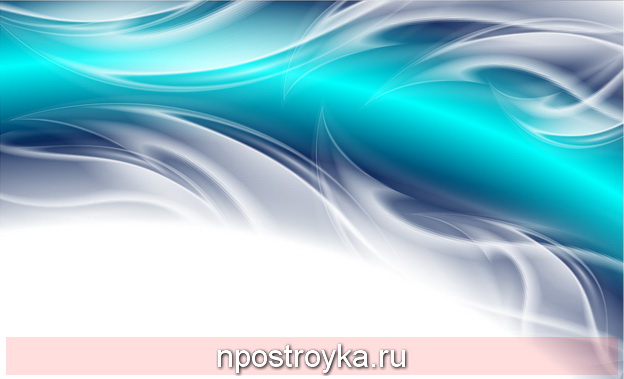 ВОСПИТАТЕЛЬНЫЕ
воспитывать умение эмоционального самовыражения, творчества в движениях;
формировать у детей способность к коллективному взаимодействию;
воспитывать трудолюбие и стремление к достижению поставленной цели.
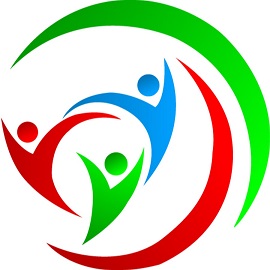 Принципы
ПРИНЦИПЫ
 ФИЗИЧЕСКОЙ КУЛЬТУРЫ
всестороннего гармоничного развития личности;
оздоровительной направленности занятий; 
социализации личности в процессе занятий.
ПЕДАГОГИЧЕСКИЕ
научности;
сознательности и активности;
наглядности;
доступности;
постепенности;
систематичности;
индивидуализации и дифференциации;
прочности и прогрессирования
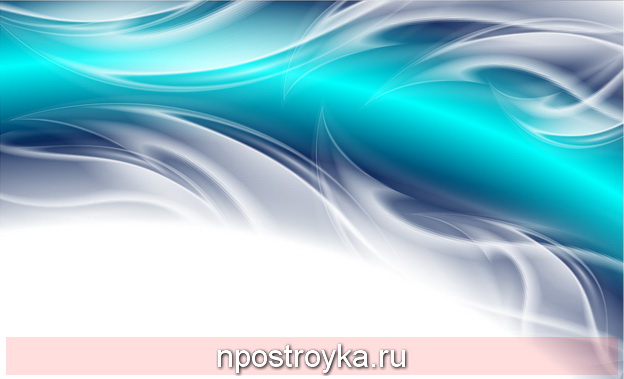 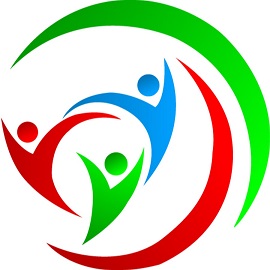 Принципы оздоровительной тренировки
«нагрузки ради здоровья» 
или принцип управляемости нагрузкой
игровой и эмоциональной направленности
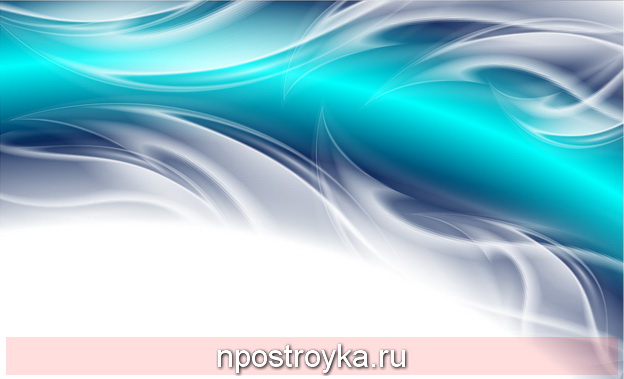 инициативности и творчества (креативности)
самореализации через двигательную деятельность
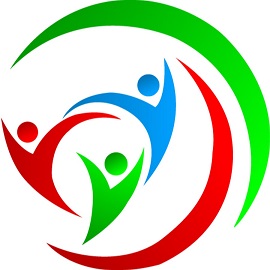 Фитнес – технологии по мнению Е.Г. Сайкиной
совокупность научных способов, шагов, приемов, сформированных в определенный алгоритм действий, реализуемый определенным образом в интересах повышения эффективности оздоровительного процесса, обеспечивающий гарантированное достижение результата, на основе свободного, мотивированного выбора занятий физическими упражнениями с использованием инновационных средств, методов, организационных форм занятий, современного инвентаря и оборудования.
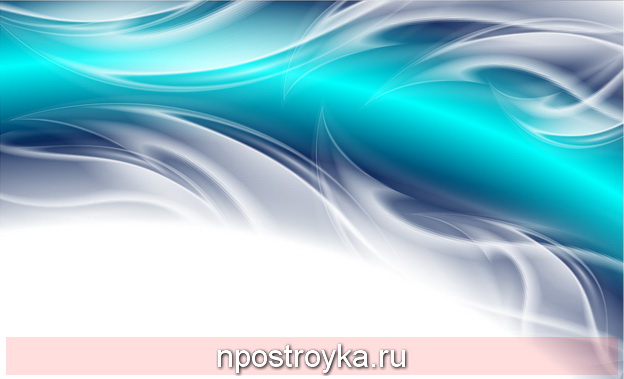 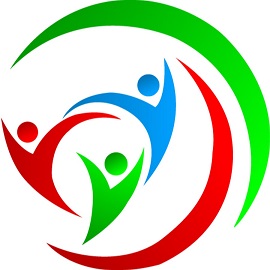 Фитнес - технологии
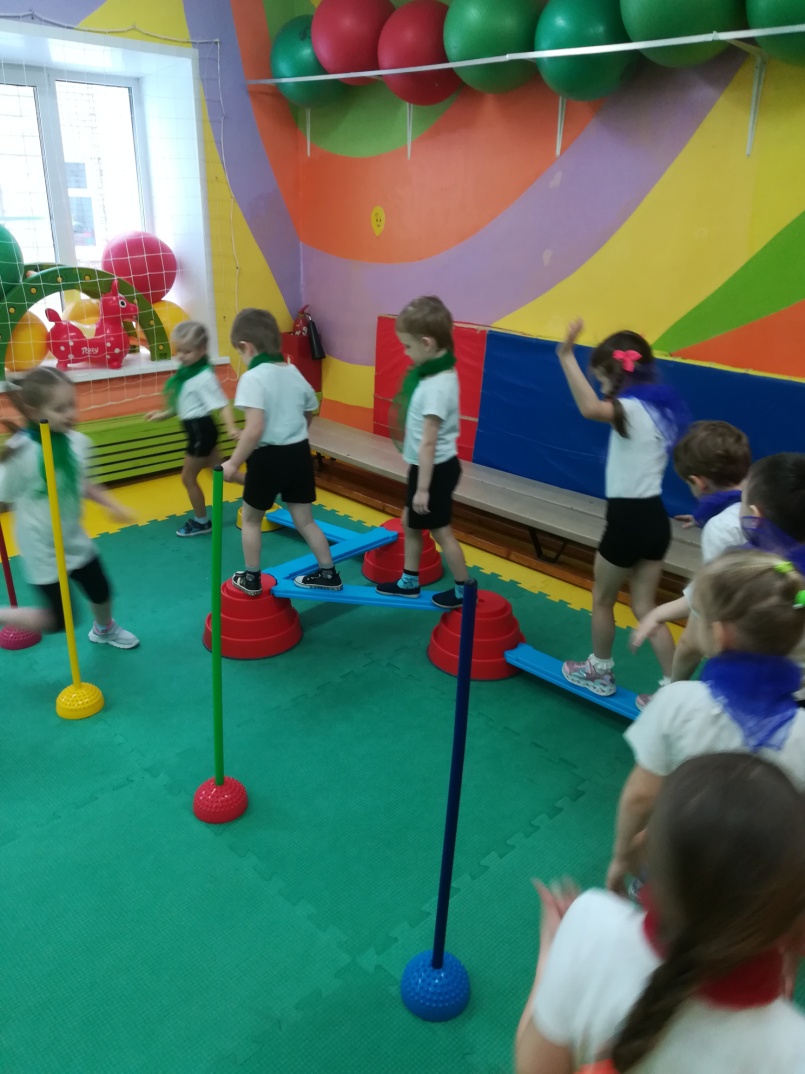 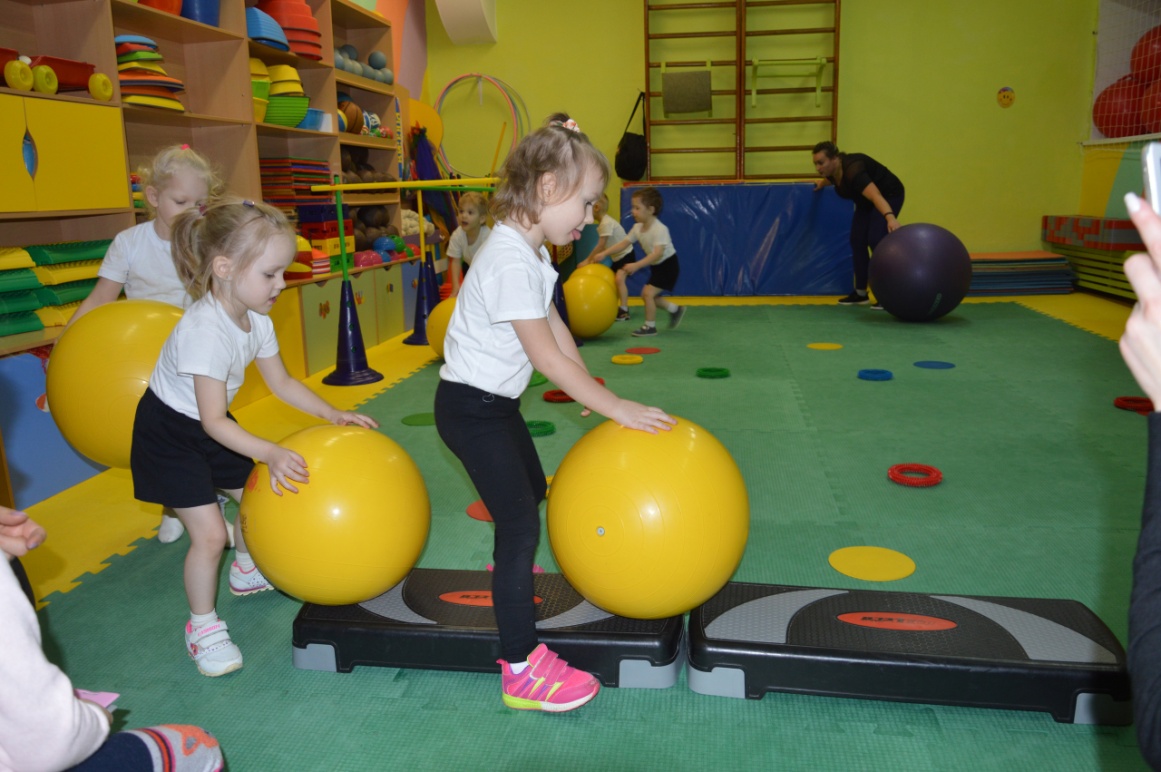 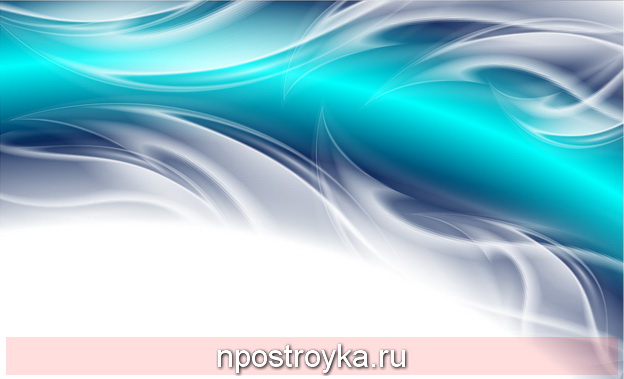 фитбол - гимнастика
функциональная тренировка
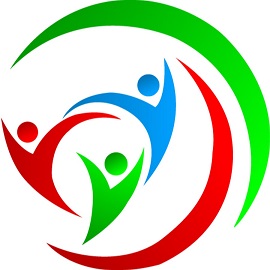 Фитнес - технологии
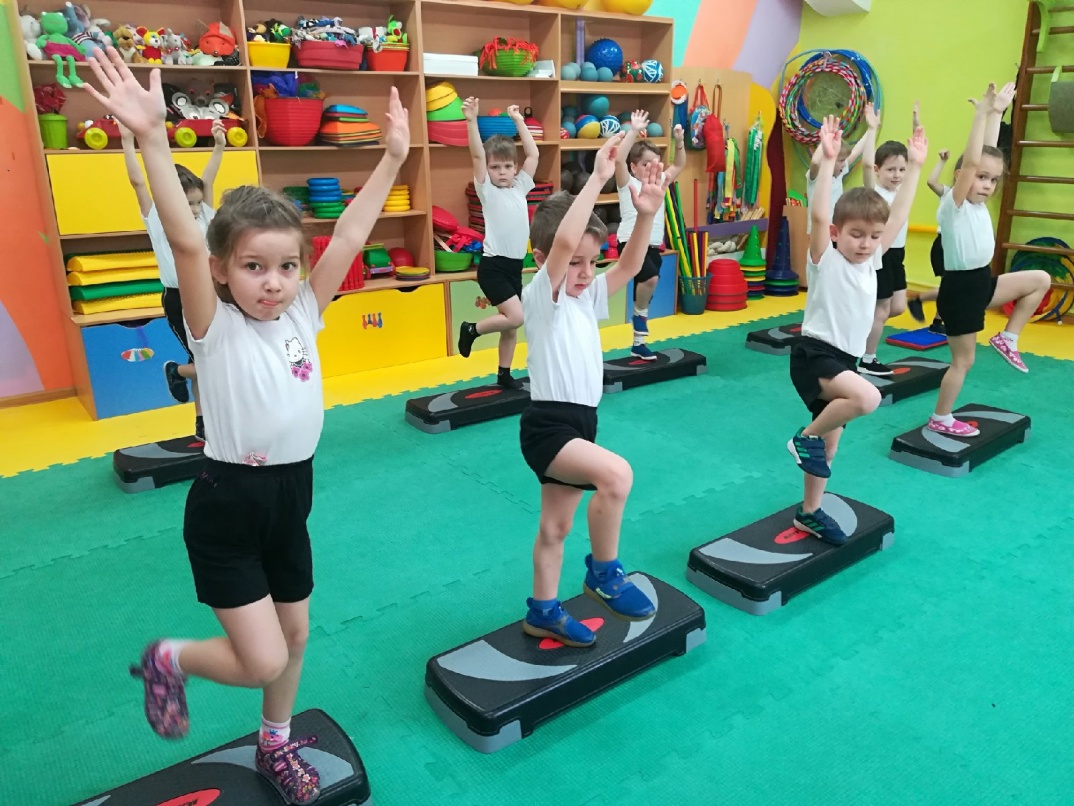 йога
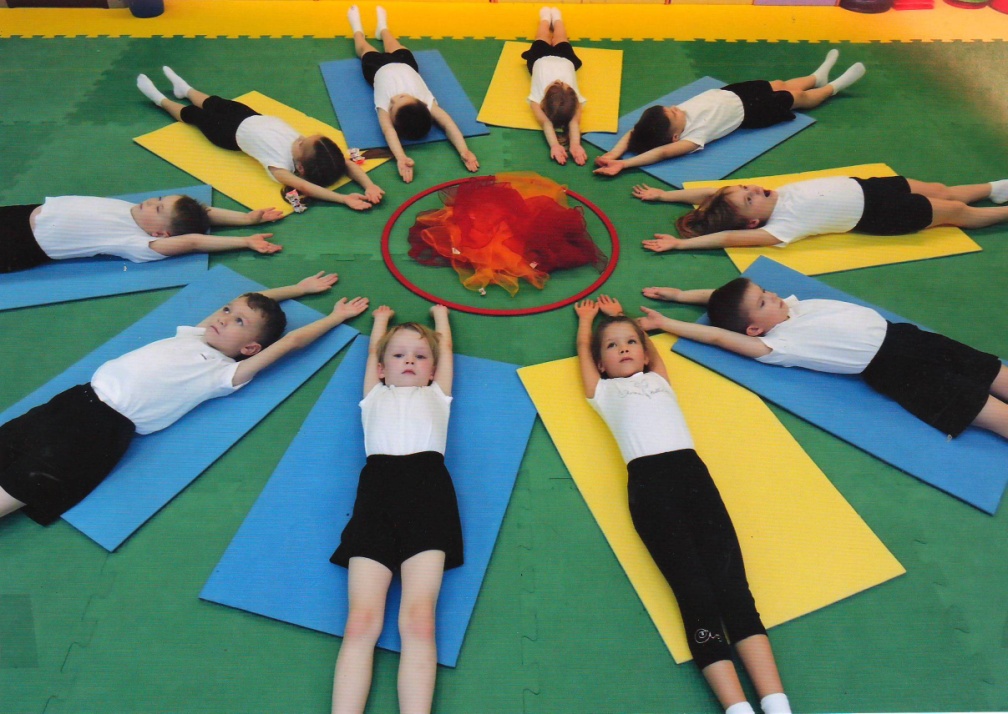 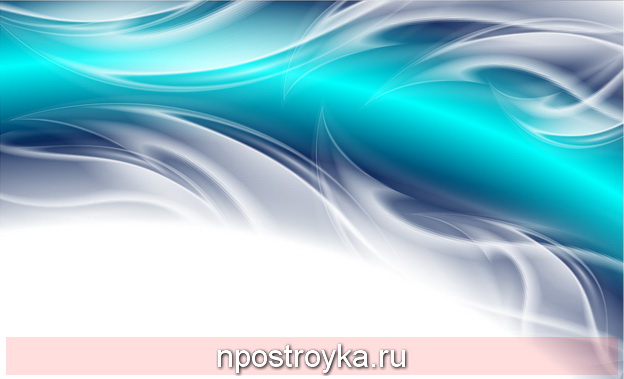 степ - аэробика
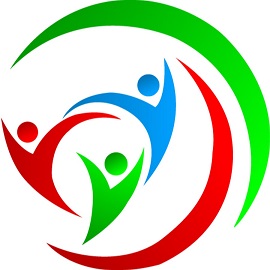 Фитнес - технологии
современный танец
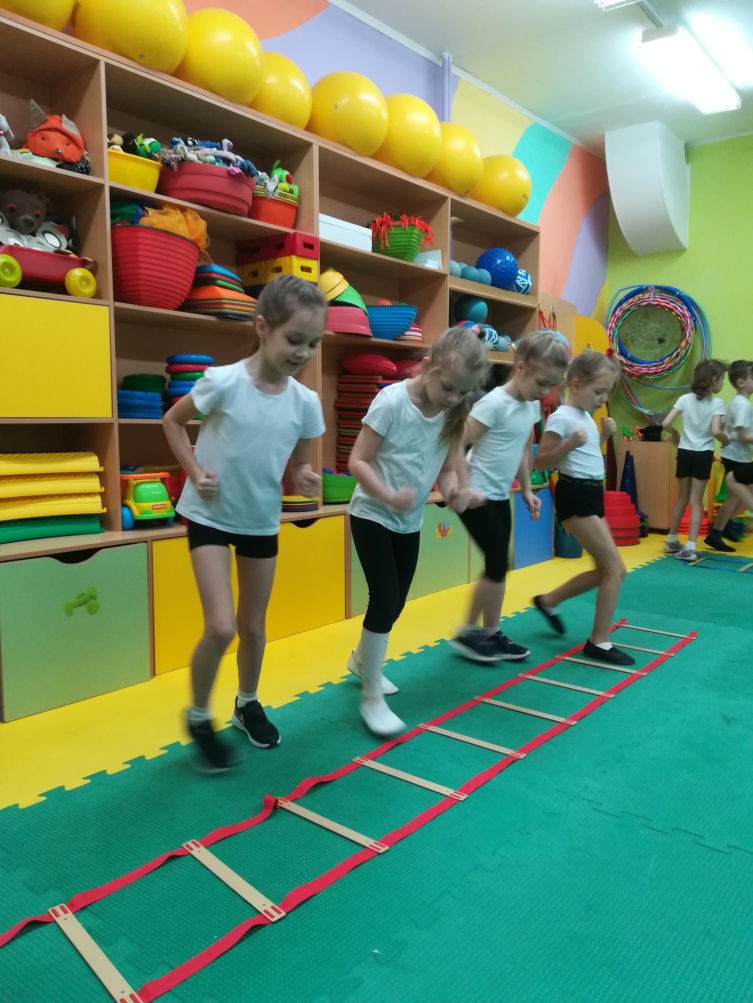 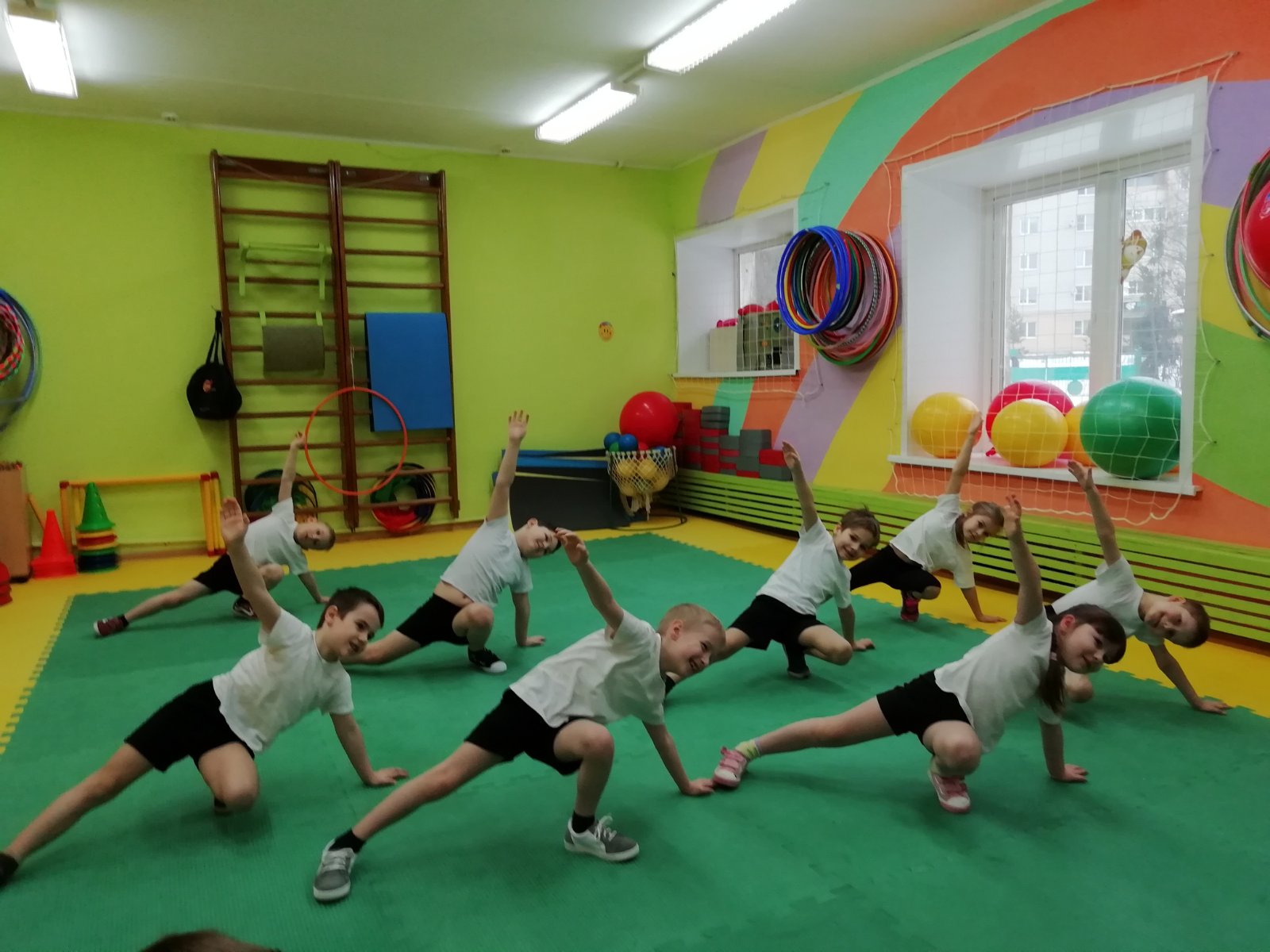 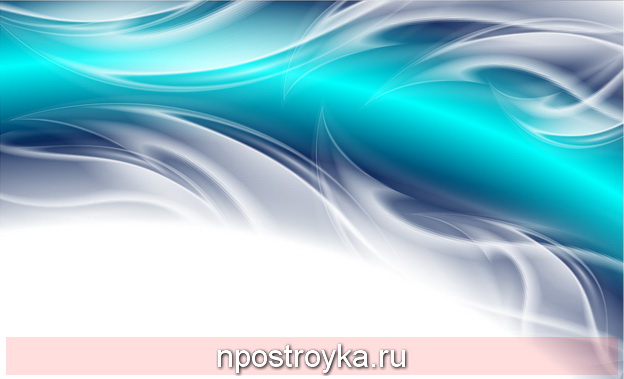 координационная лестница
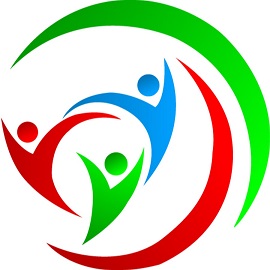 РЕЗУЛЬТАТ
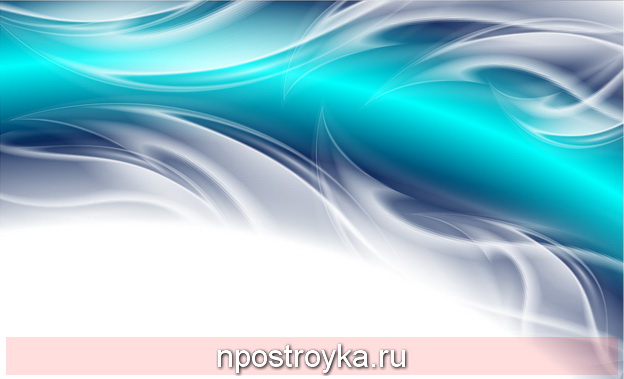